Самопрезентация
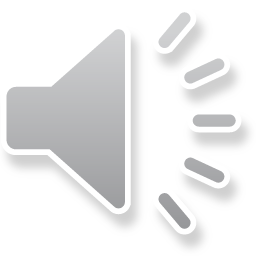 Учителя родного языка и литературы 
Абдуразаковой Райзанат Мусаевны 

с. Хуршни
Окончила Хуршнинскую СОШ в 2001 году.
В 2001г. поступила и в 2006г. окончила Математический факультет  ДГПУ, получив специальность "Математик"
В 2003г. начала работать учительницей в Хуршнинской СОШ, и с 2005 года преподаю родной язык и литературу в данной школе
Учитель родного языка и литературы Абдурашидов Амирхан Абдурашидов
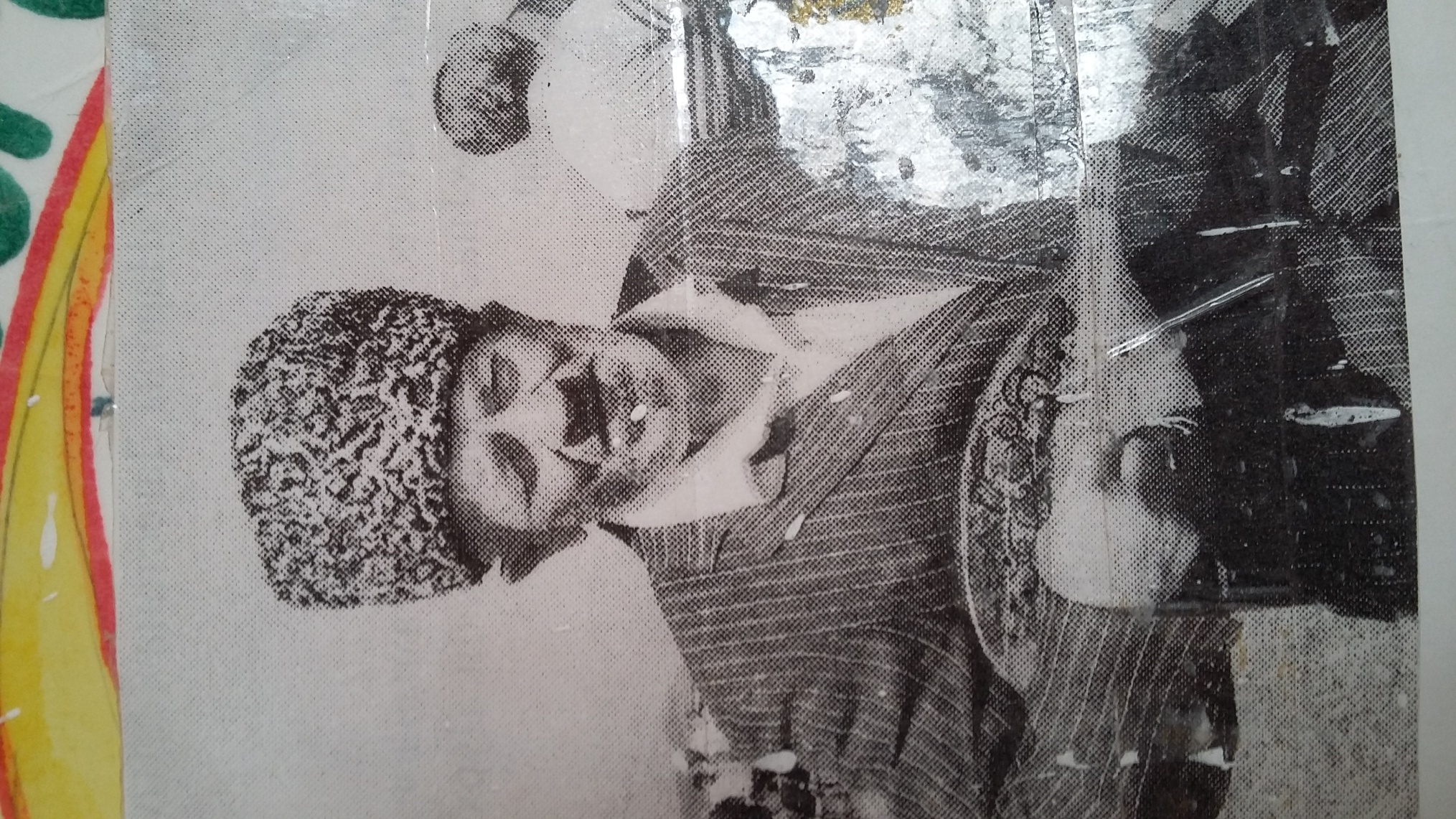 Салам дила хуршланти,
Хабарла дубурланти,
Лесла хьанцl лусентачил
Цадалгунти дарганти.
Прошла курсы повышения по родному языку и литературе в 2011 году и в 2016 году
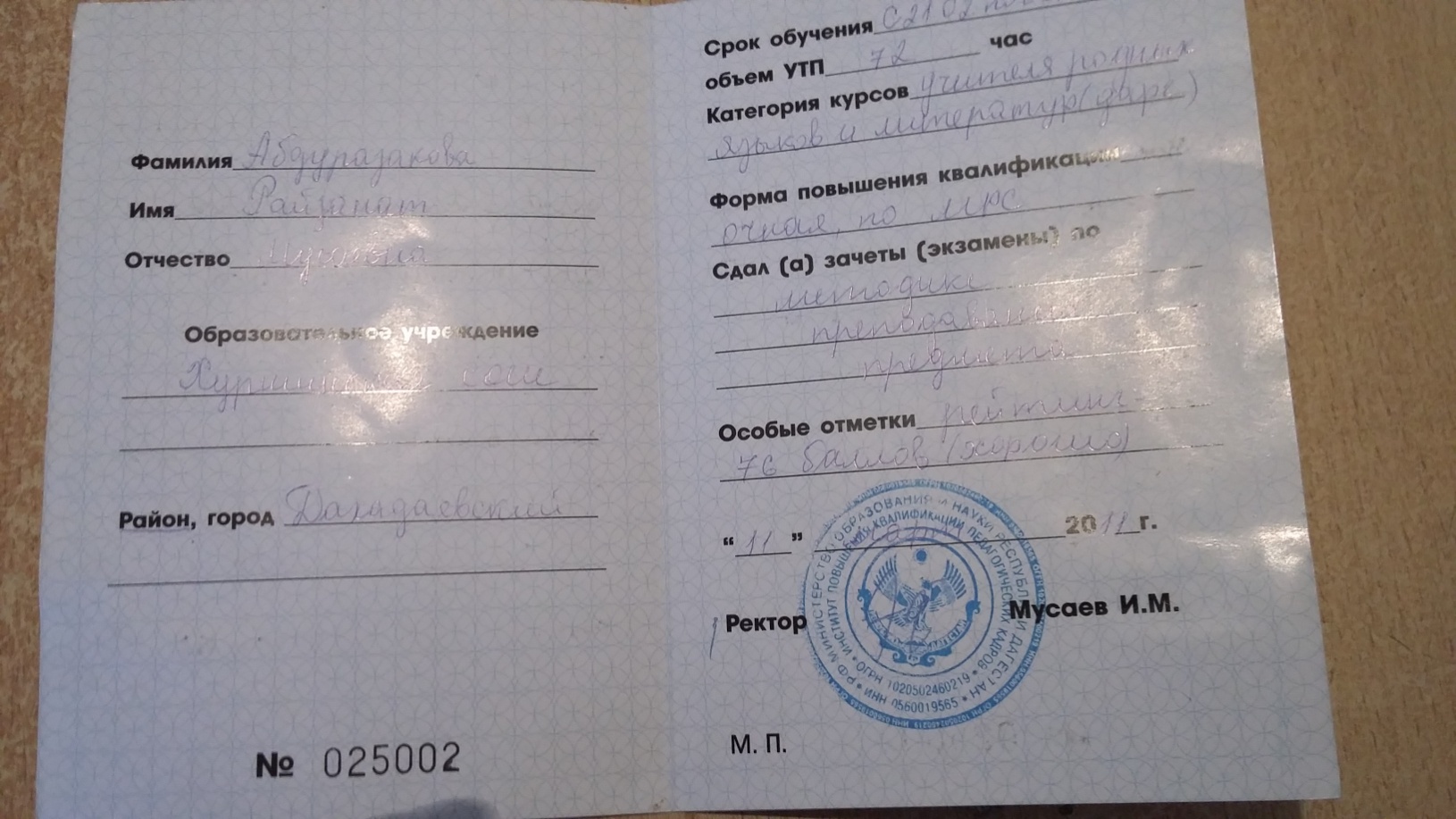 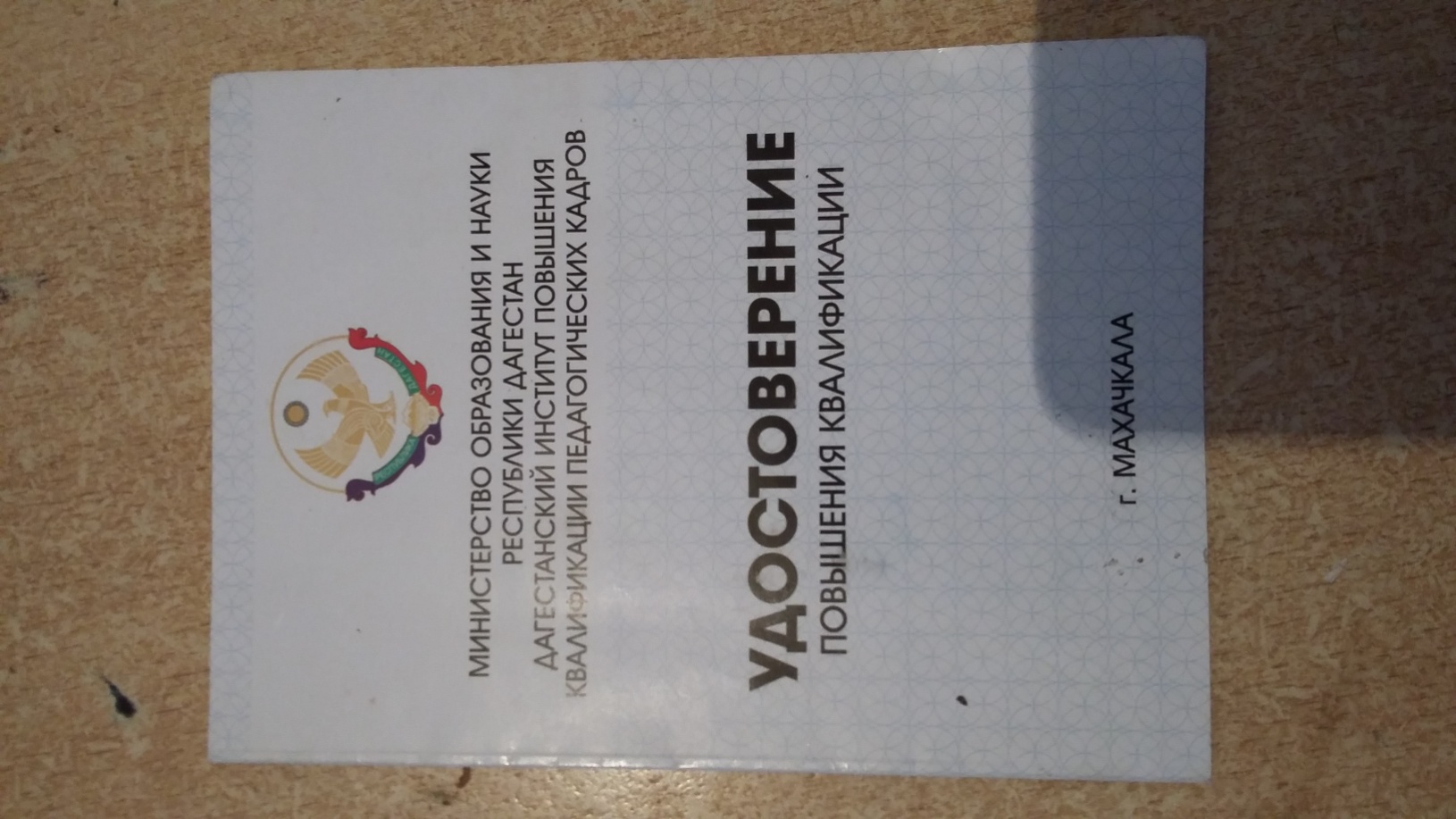 Моя учебная работа
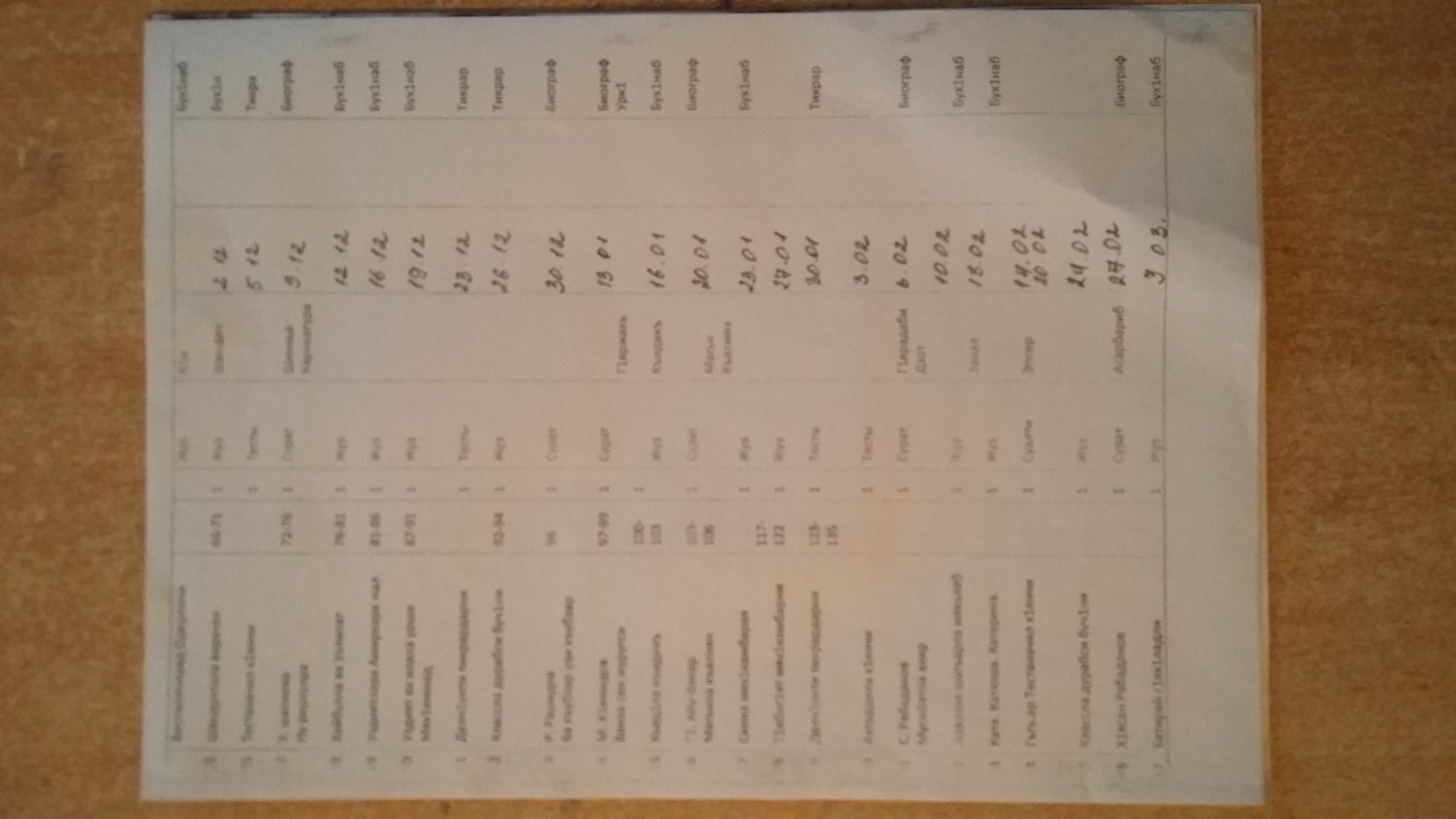 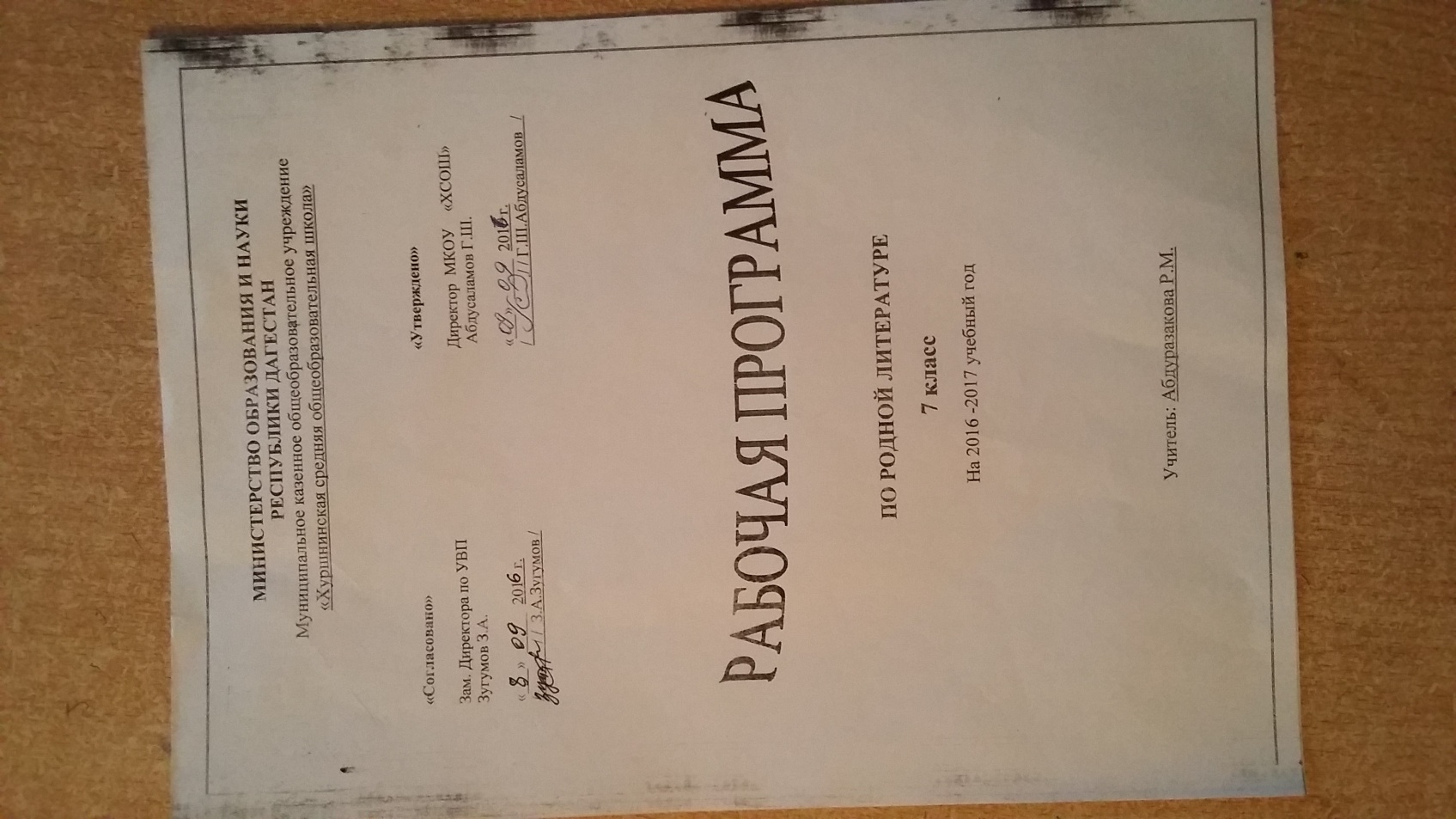 На уроке родного языка
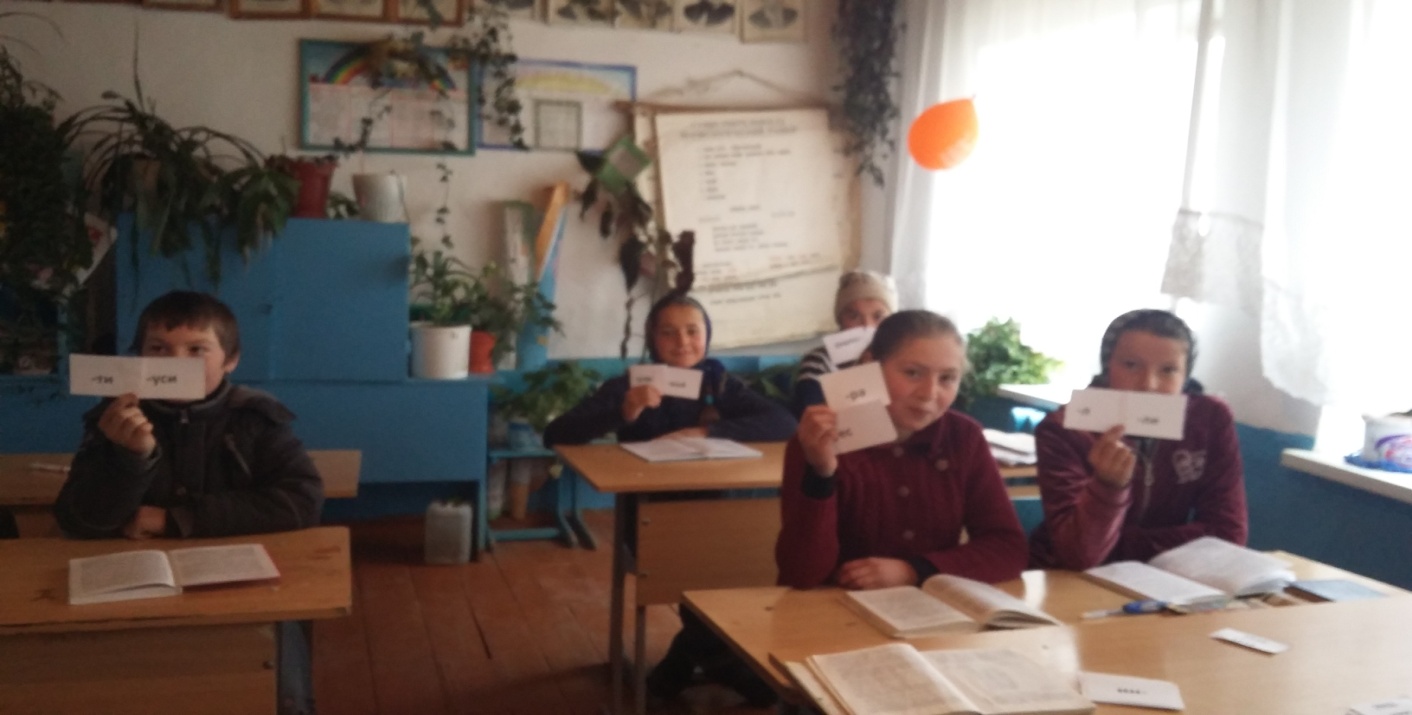 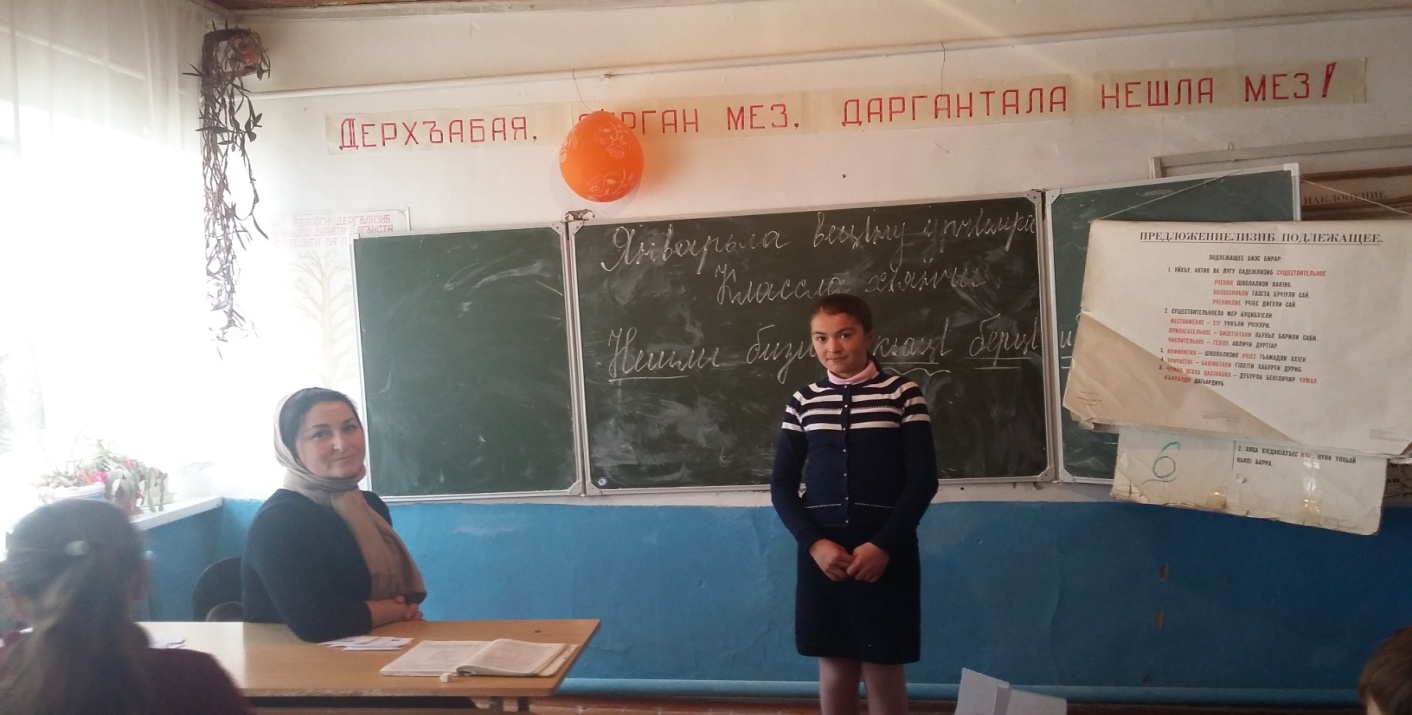 Наглядный материал используемый на уроках родного языка и литературы
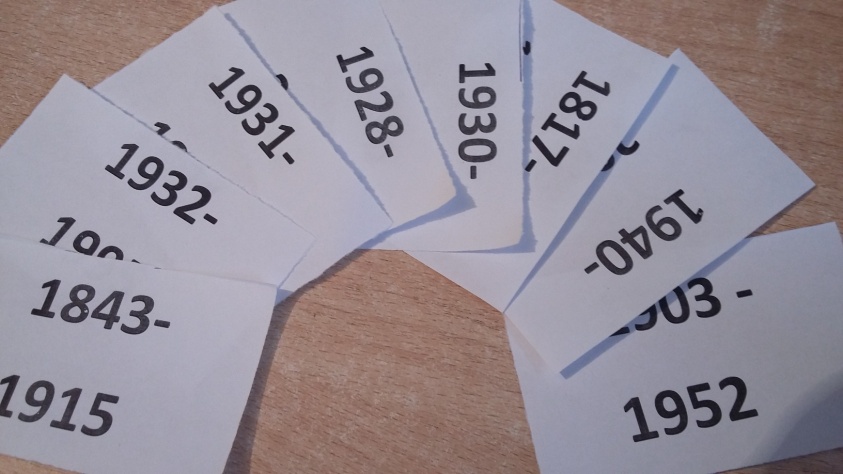 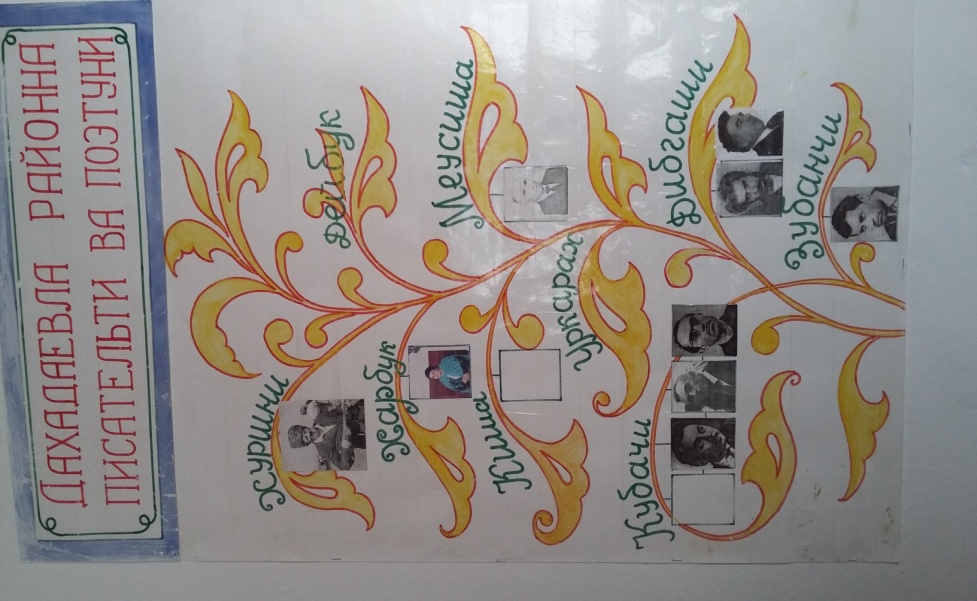 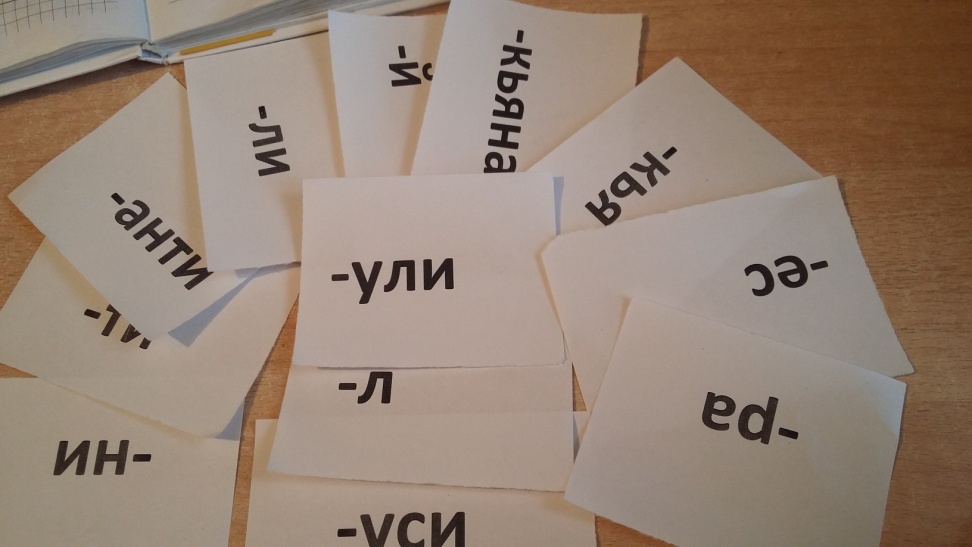 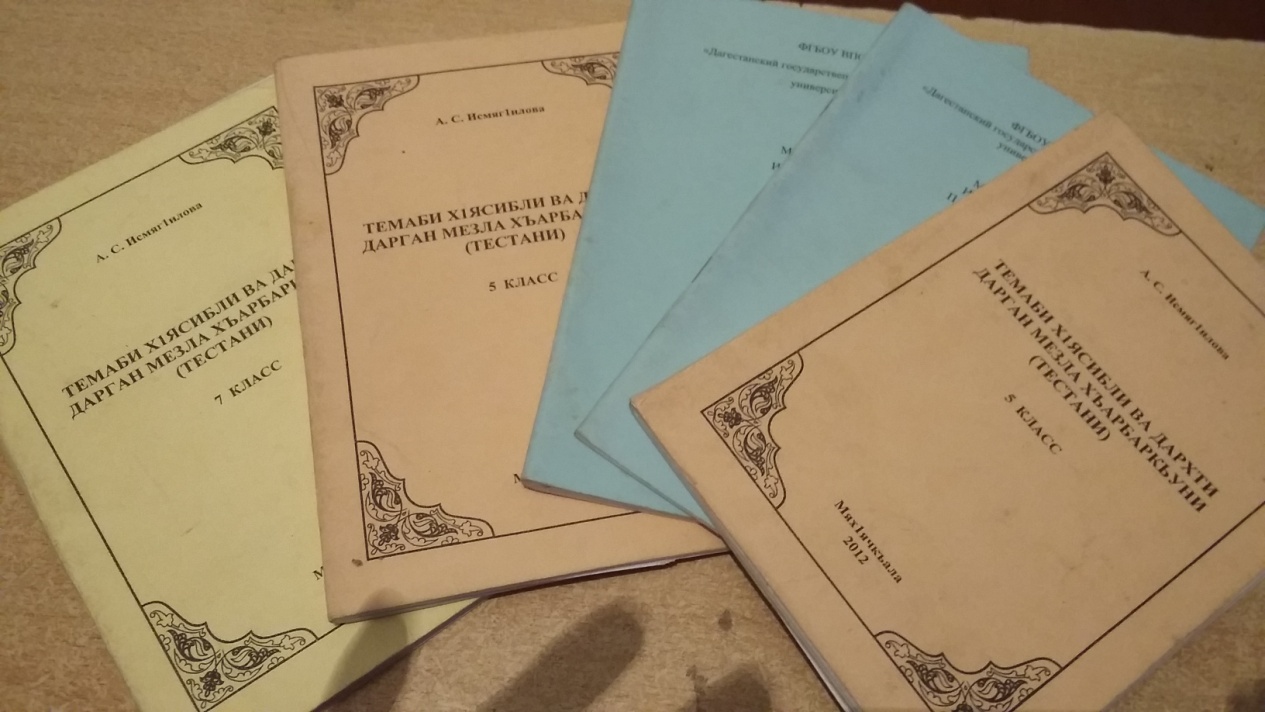 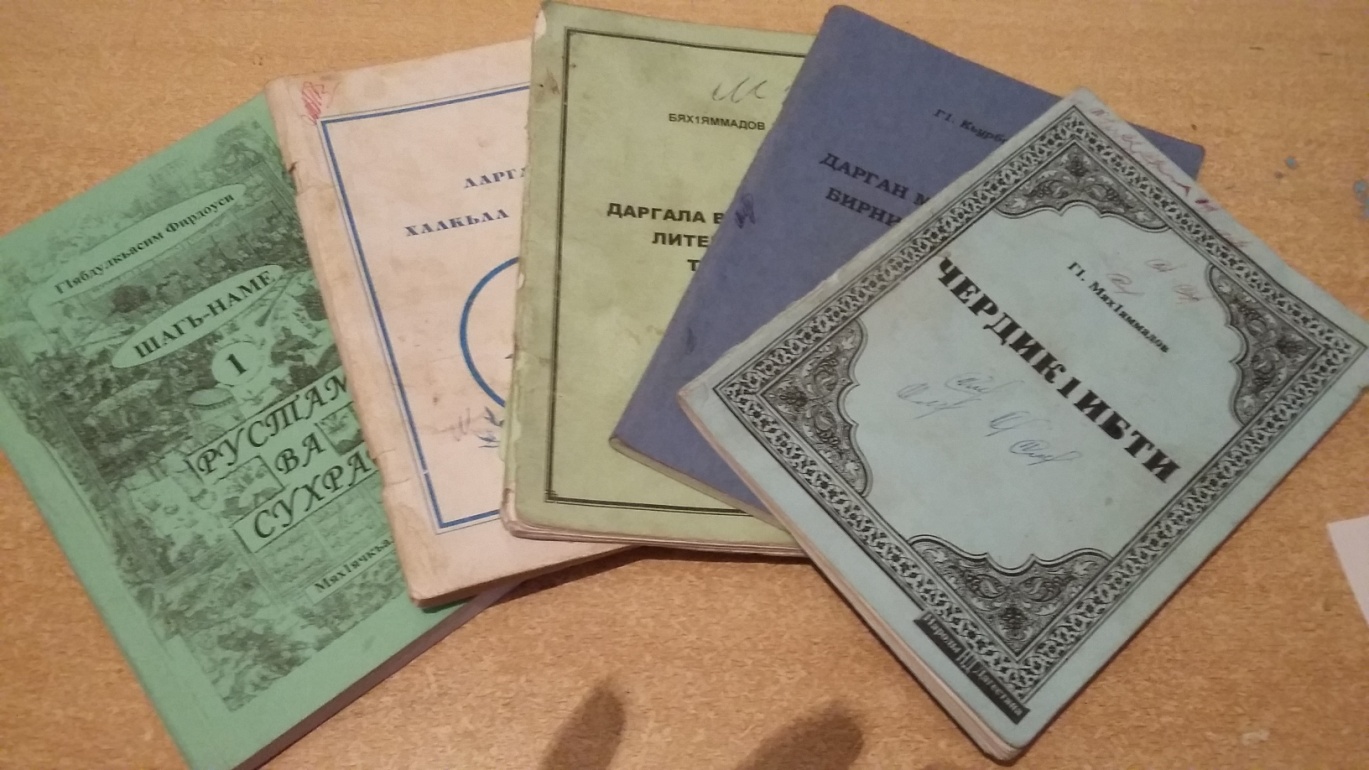 Успехи моих учеников на различных конкурсах
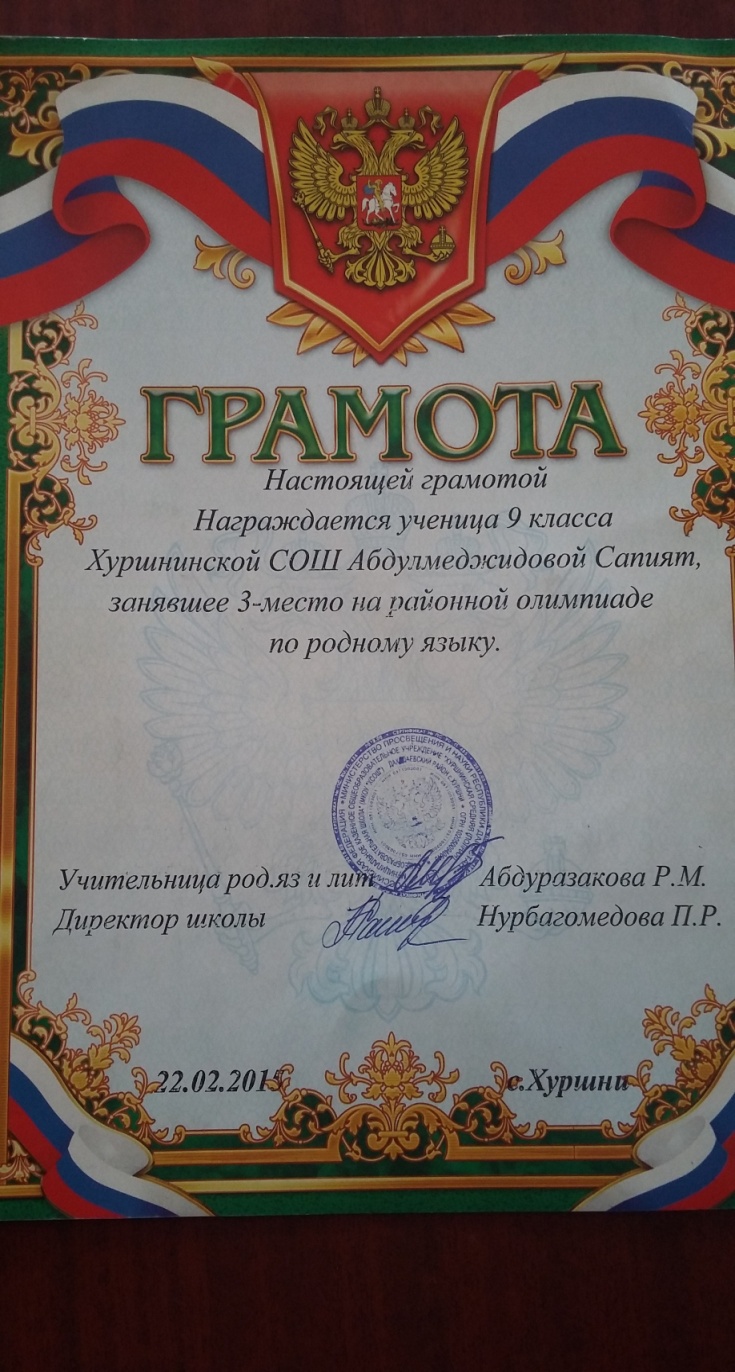 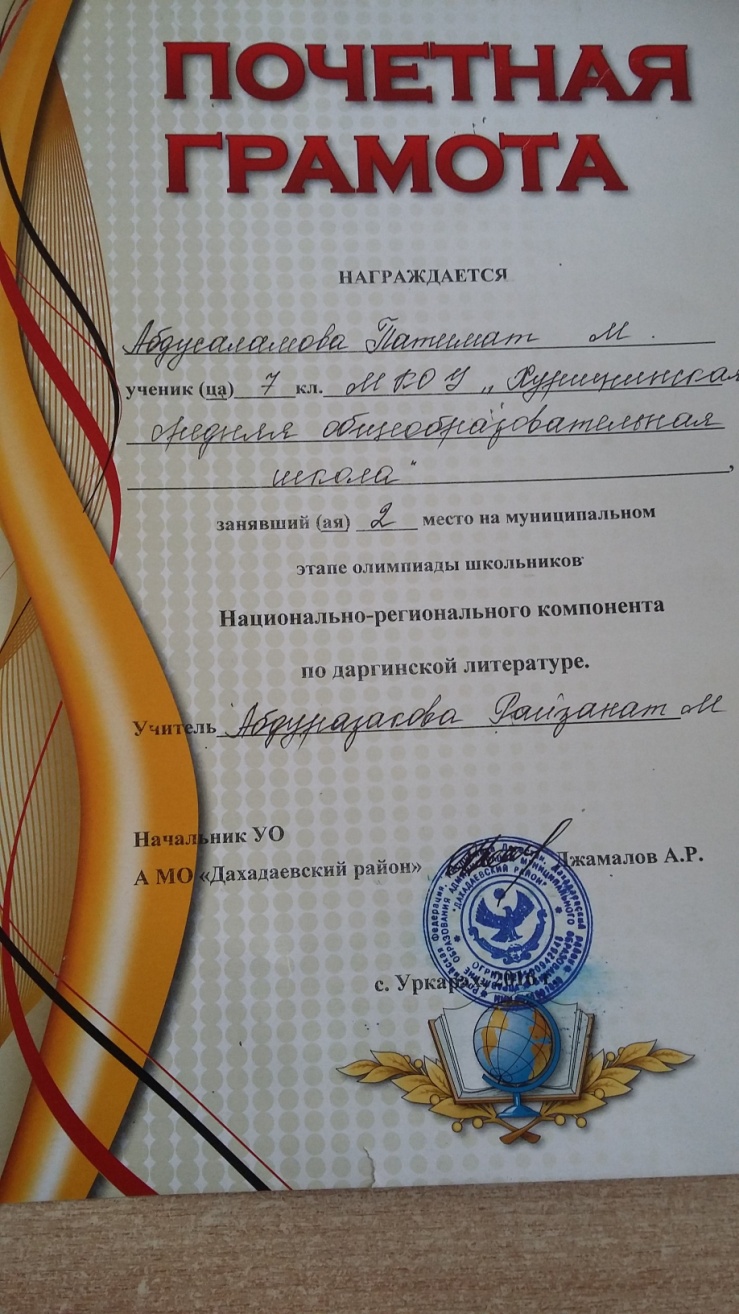 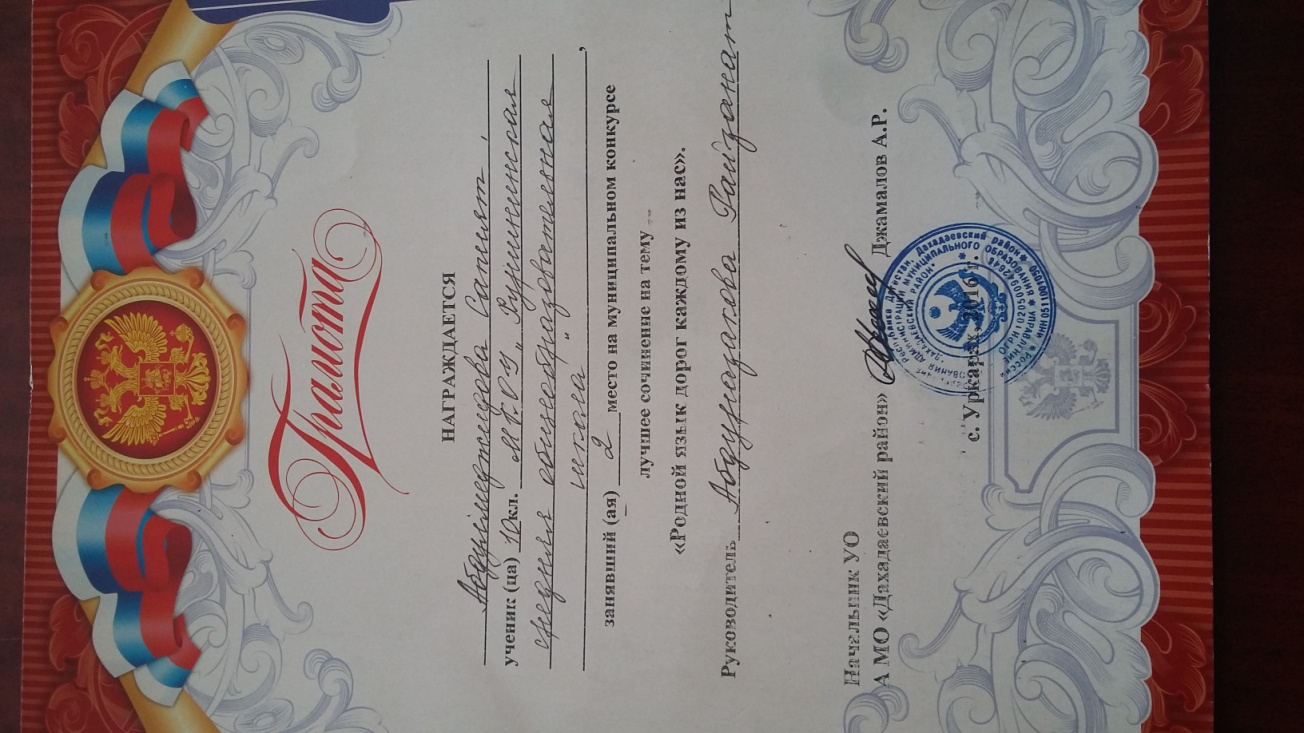 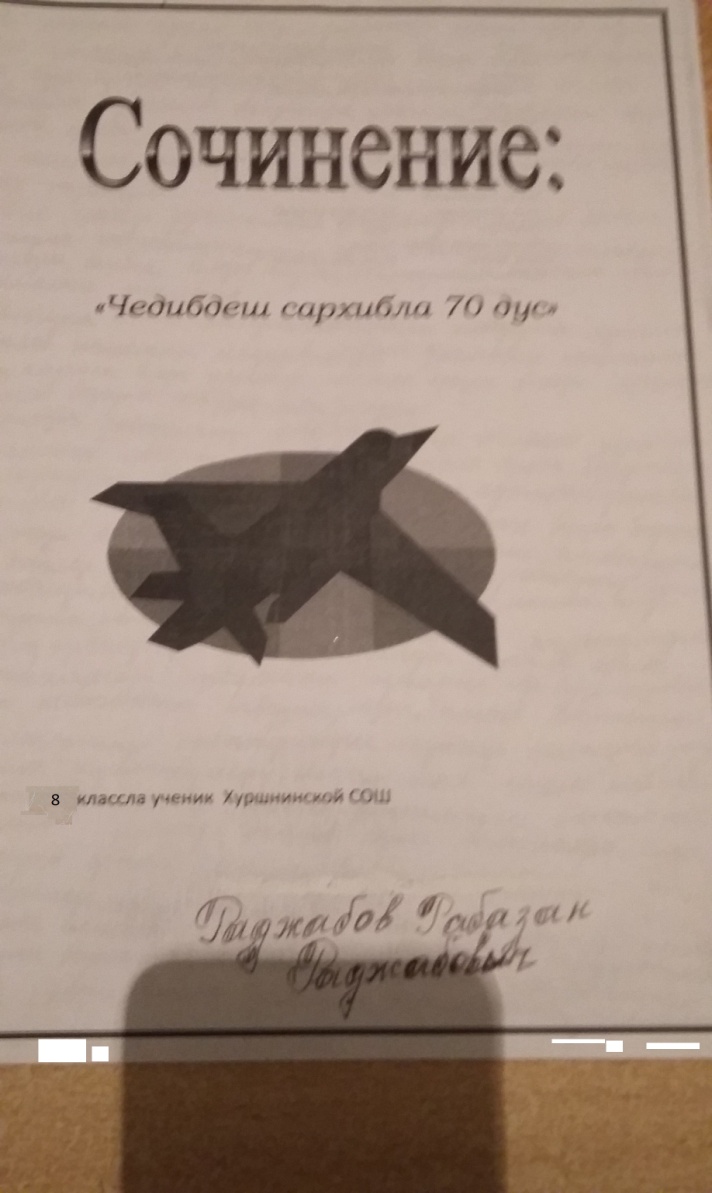 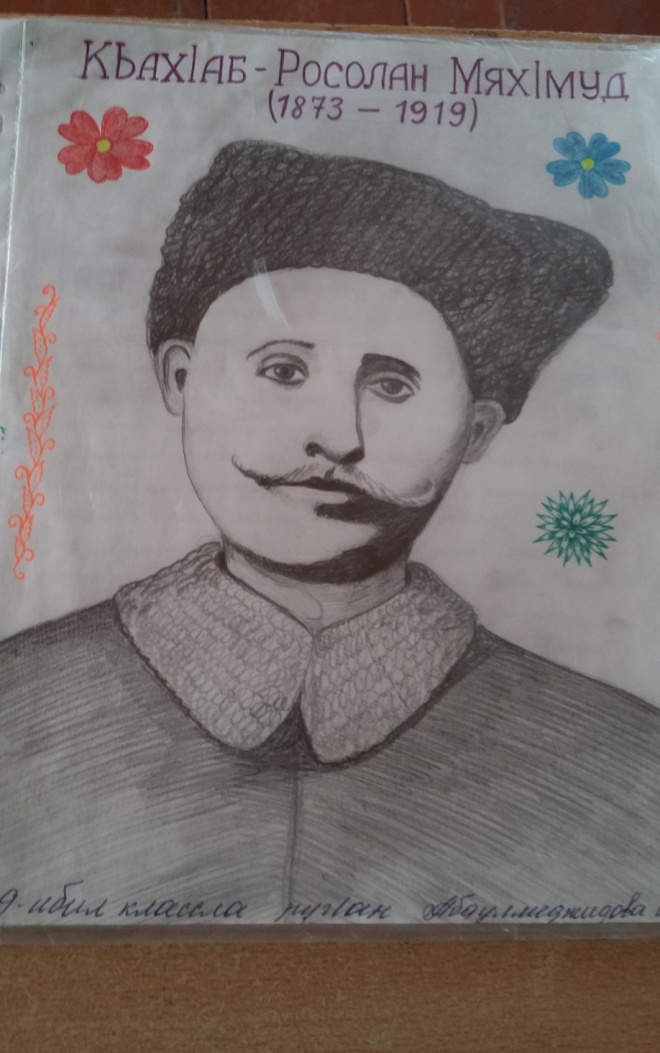 Работы моих учеников
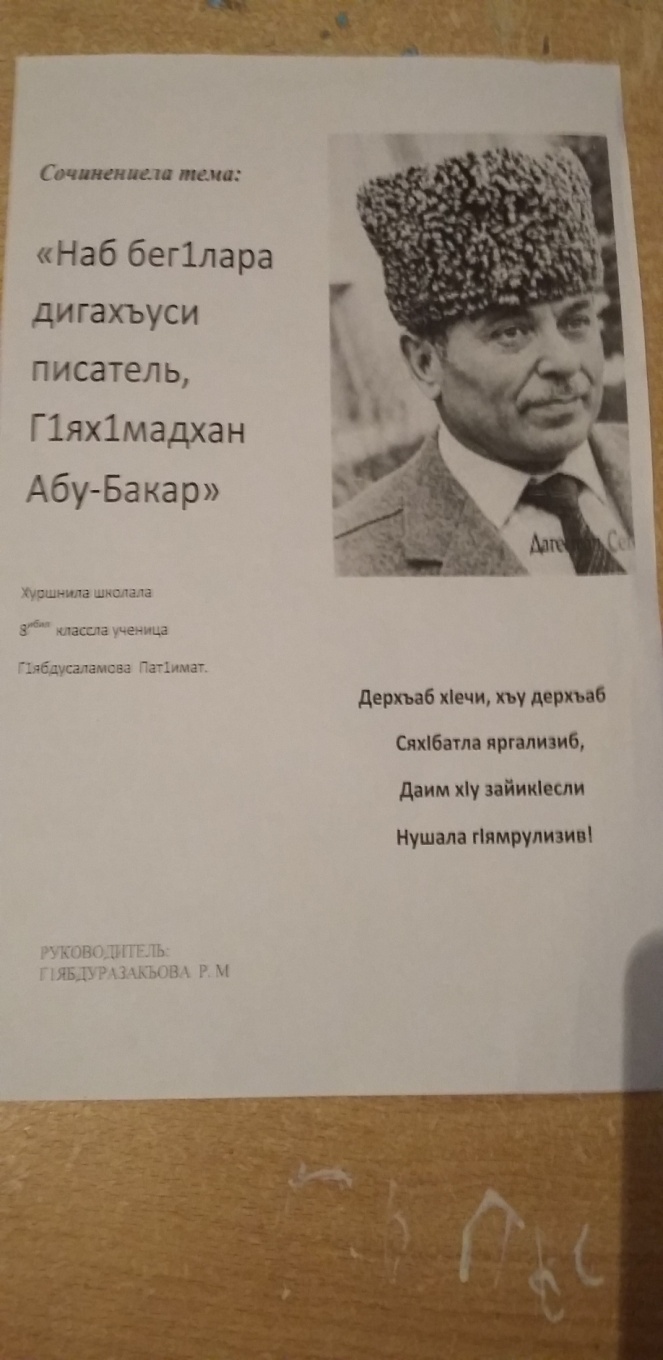 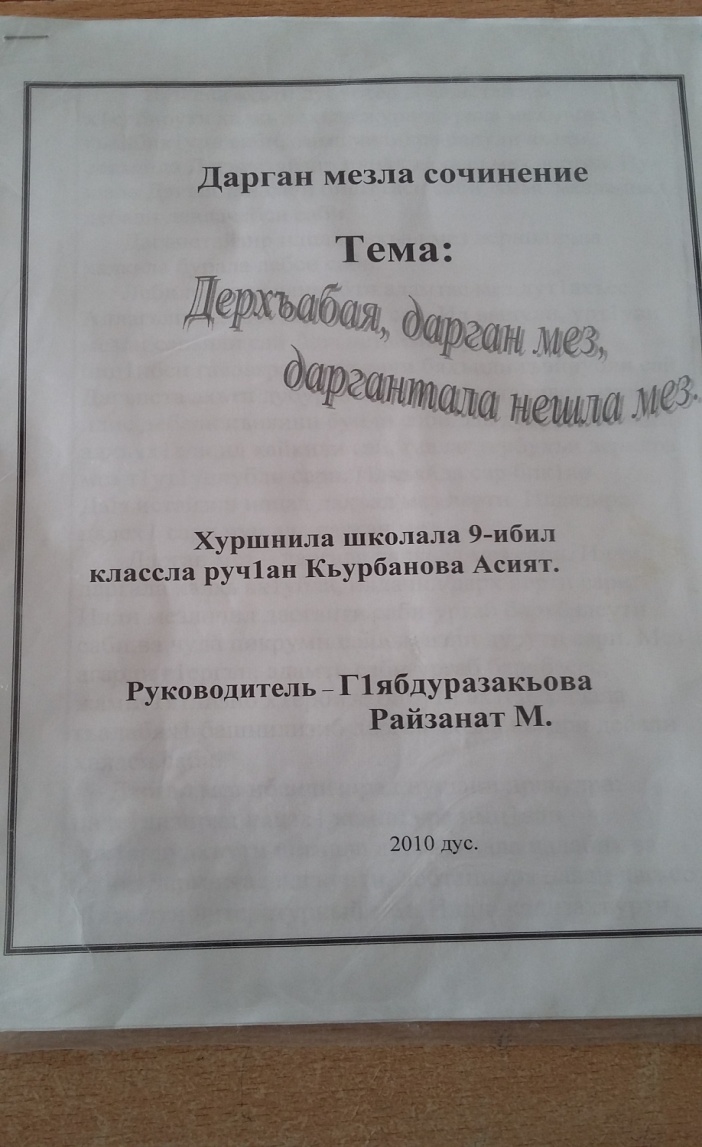 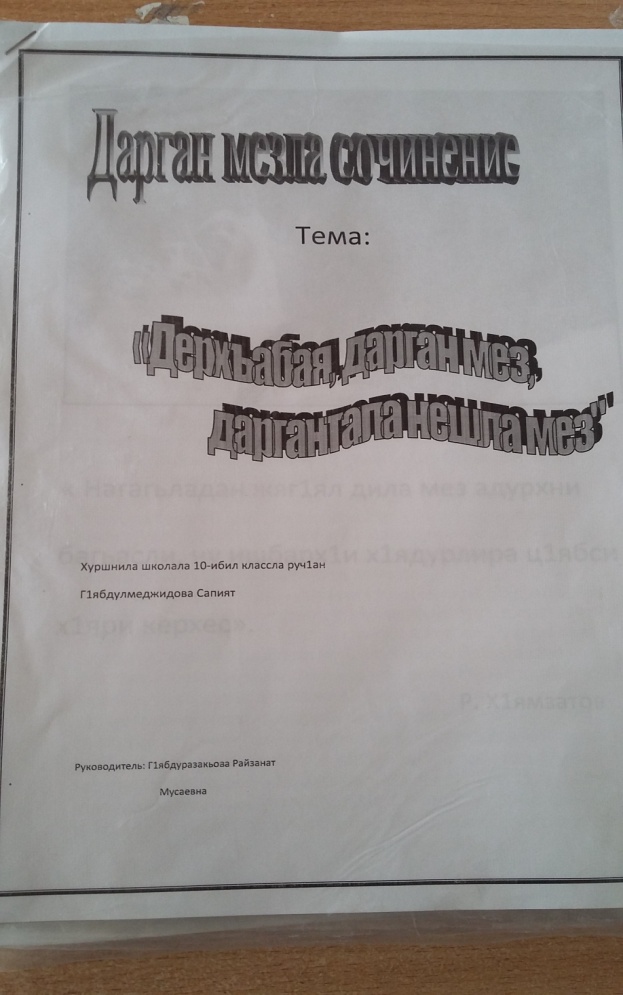 Кабинет родного языка и литературы
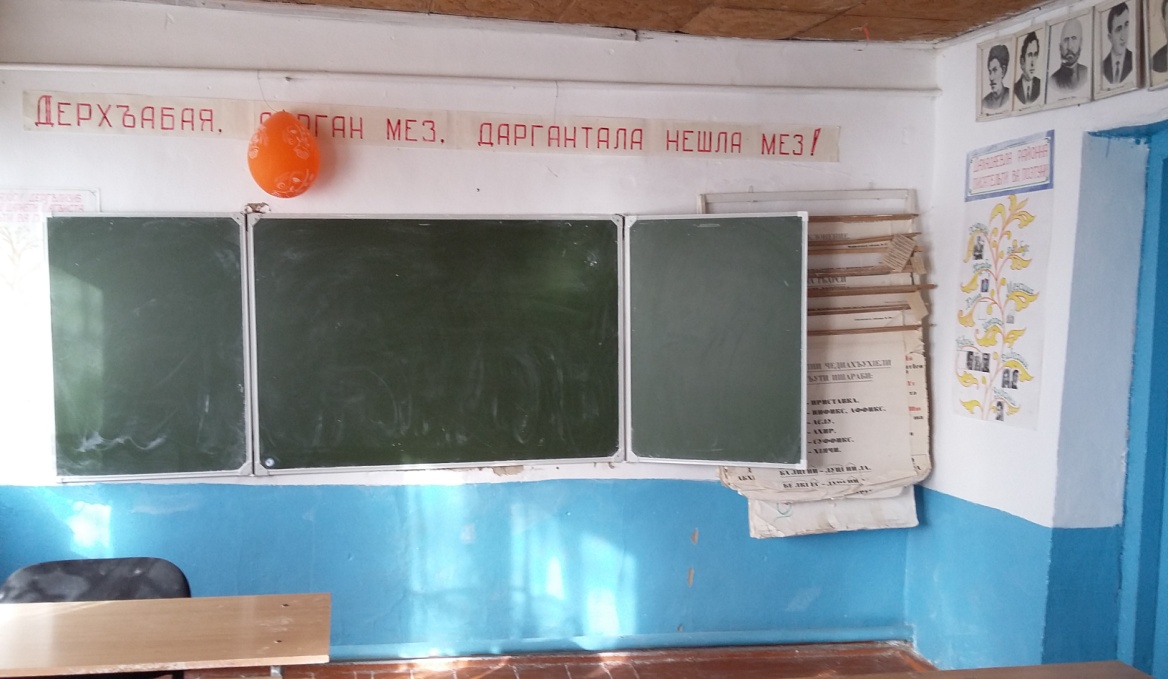 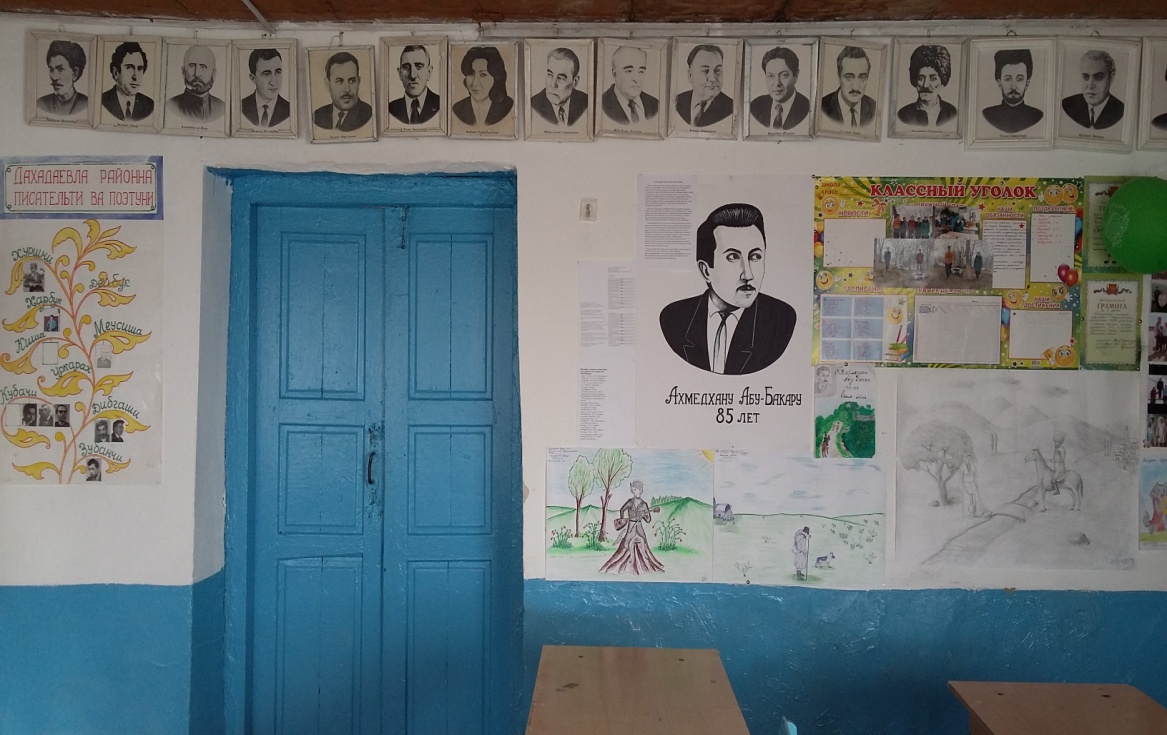 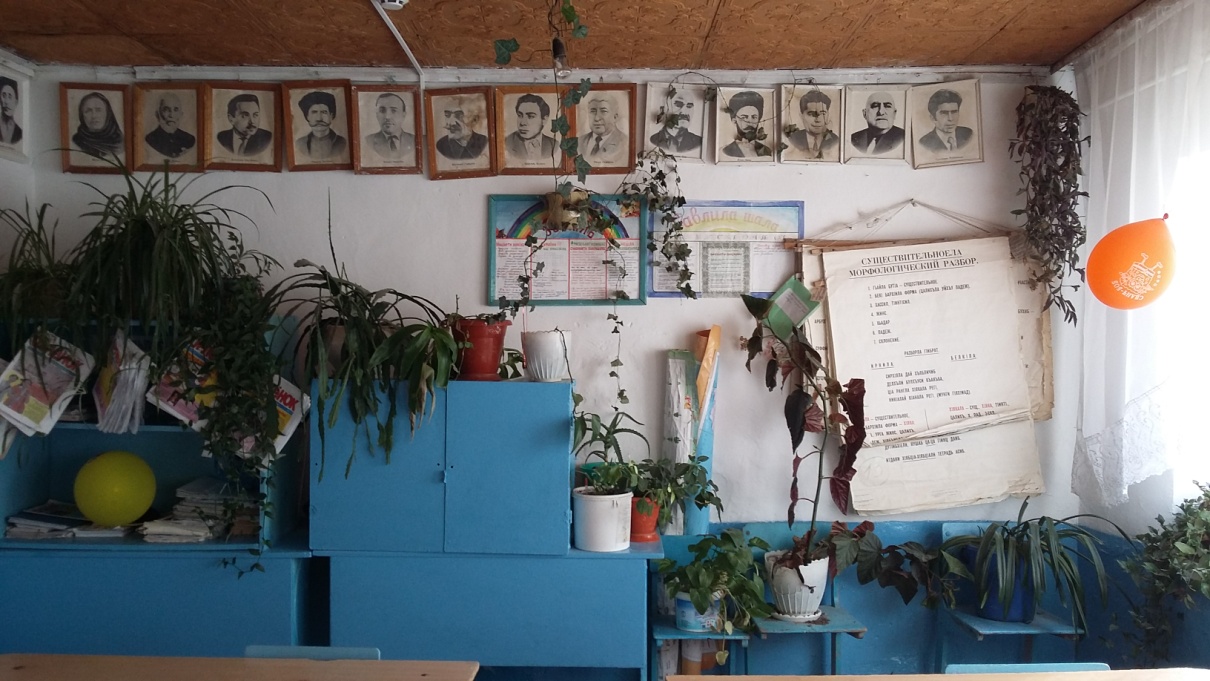 Внеклассная работа
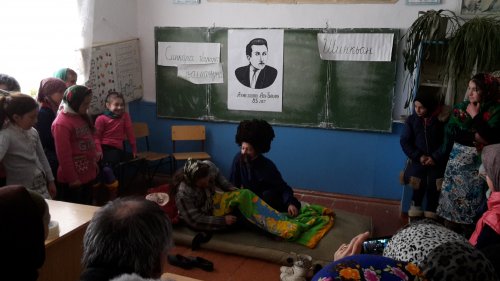 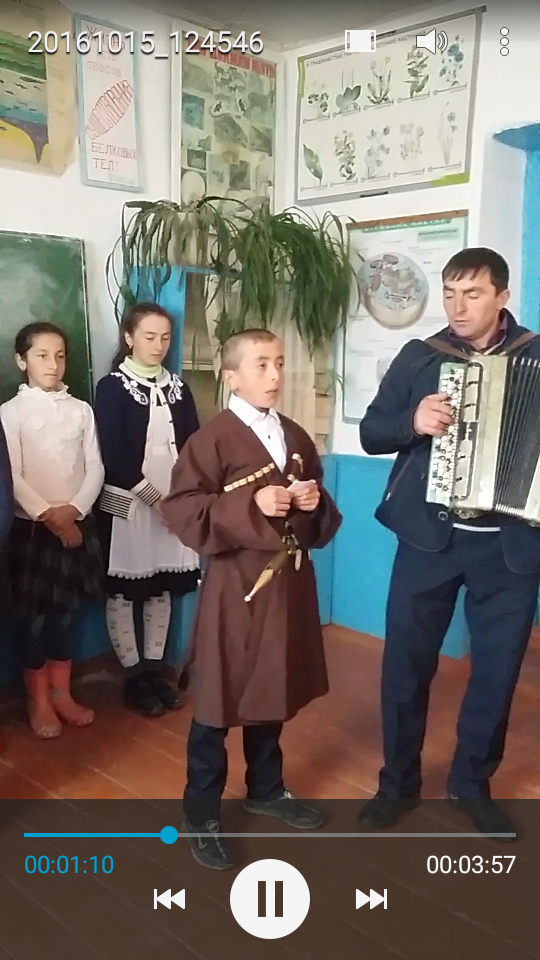 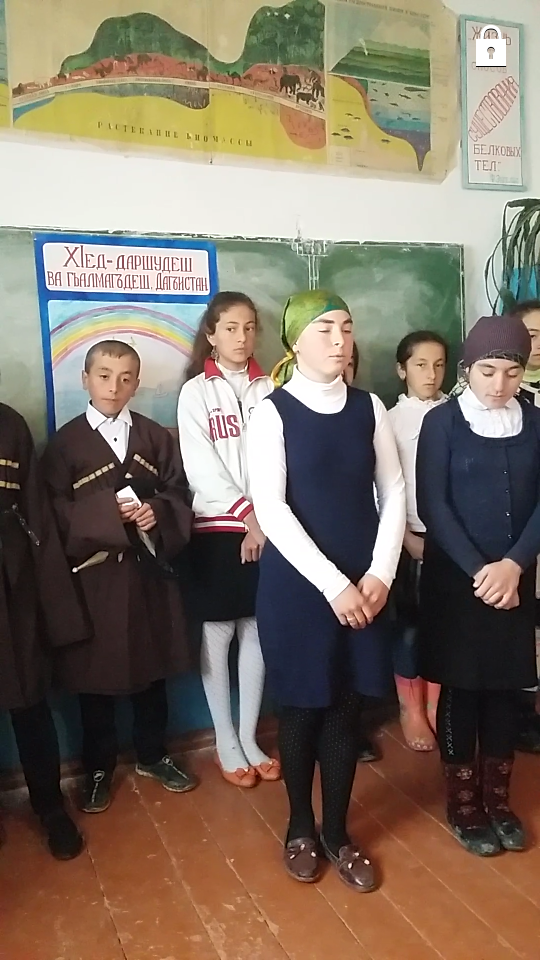 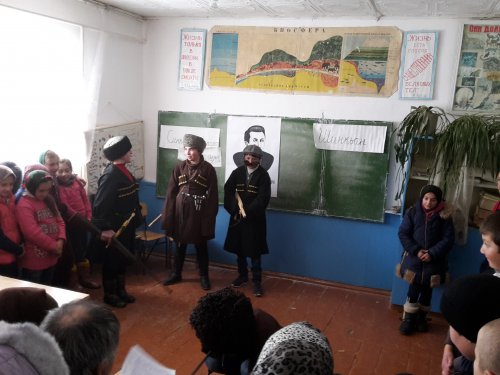 Мои награды
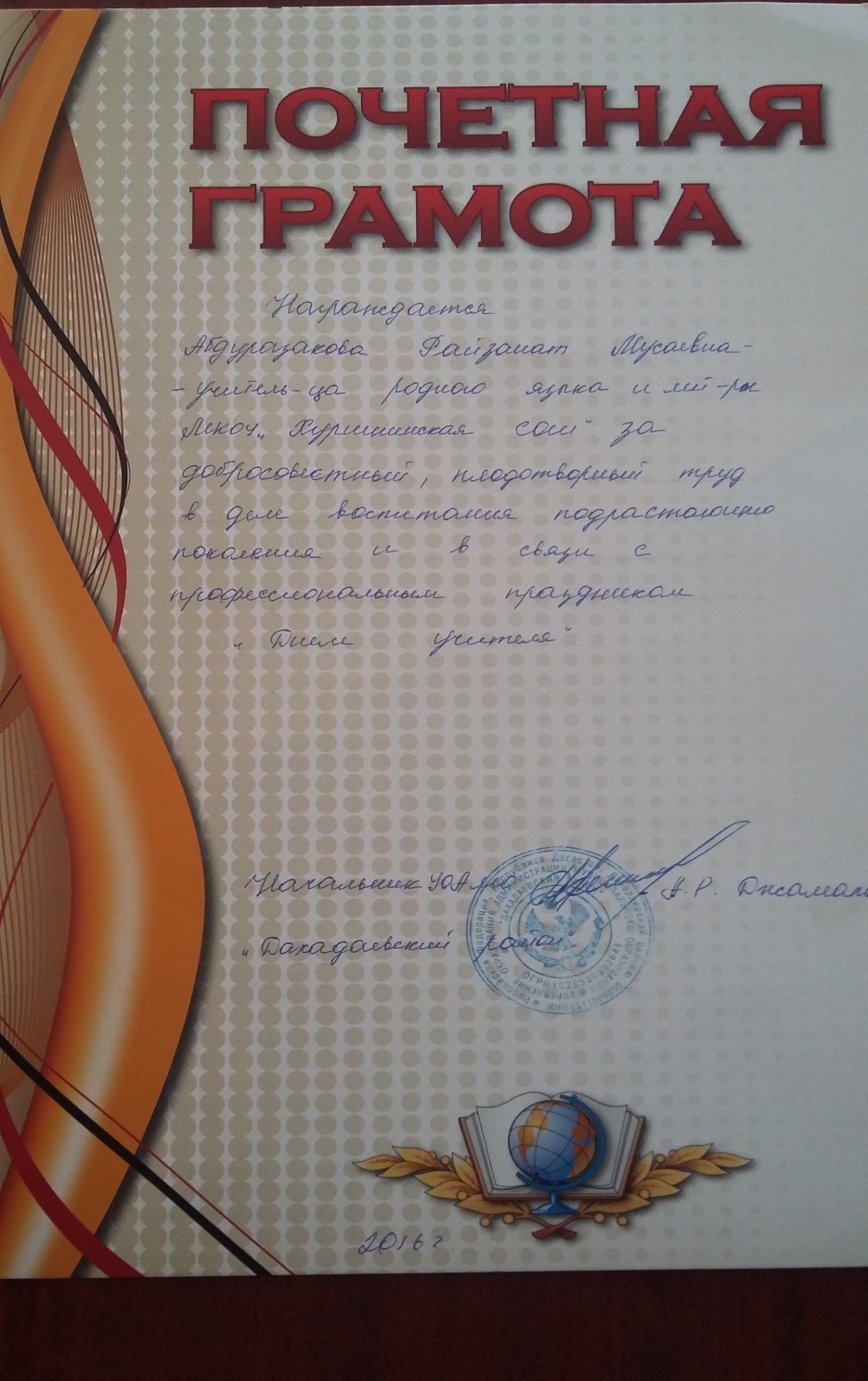 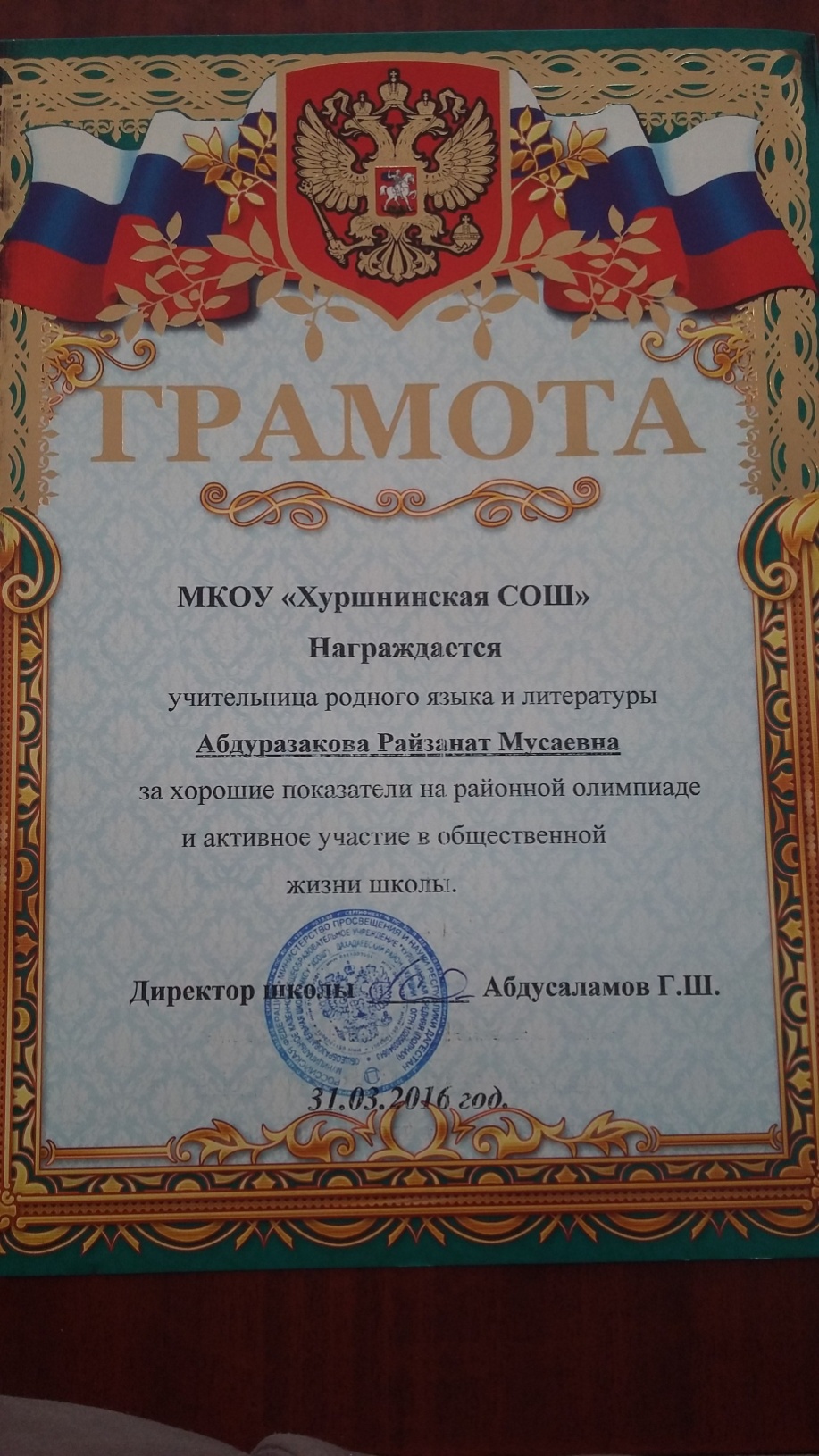 Нешла мезла дугьбала Гьалаб икрамбирулра,Илди дила адаблаХазнаван халдирулра                               Чузир лерни багьандан –                                Неш, узи, рузи, Ватlан…                               Жан дедесра хlядурти                                Нуша сари багьандан.
Спасибо за внимание